ЩО ПОТРІБНО ДЛЯ ЕКЗАМЕНУ  З  КУРСУ «МІЖНАРОДНІ ВІДНОСИНИ ТА СВІТОВА ПОЛІТИКА»
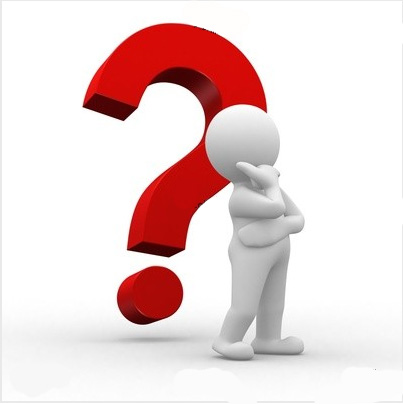 Читається один семестр, наприкінці семестру ЕКЗАМЕН чи ДИФ.ЗАЛІК.
НА ЕКЗАМЕН чи ДИФ.ЗАЛІК на АВТОМАТ потрібно: 
1). Дві презентації мінімум (15-20-25 слайдів) з планом та картинками:
кожна прочитана презентація на семінарі оцінюється двома оцінками, перша оцінка за презентацію, друга за її прочитання на семінарі, наприклад: 15/20; 20/20; 25/20; 25/25; 30/20. 
кожна надіслана презентація (3-4 презентації до бажаної оцінки) на пошту аутлук викладачу оцінюється однією оцінкою: 10 або 15, або 20, або 25, або 30 балів в залежності від кількості та якості слайдів.
2). Якщо недостатньо набрано балів до бажаної оцінки, то за розкладом на заліковій чи екзаменаційній сесії можна написати письмово у Word – від 2-3 до 5 сторінок на кожне питання екзаменаційного білету, на 5-10-15 балів.
УСЬОГО: мінімум 50 балів –задовільно (55, 60, 65); добре – 70 балів  (75, 80, 85); відмінно ( 90, 95, 100 балів).